LITERATURA E IDENTIDAD
PLAN DE ESTUDIOS.
UNIDAD DE APRENDIZAJE Nº 1: ASPECTOS Y FORMAS DISCURSIVAS DEL TEMA DE LA IDENTIDAD.

Tema 1: Concepto de identidad
Tema 2: Representaciones de la identidad.
Tema 3: Identidad de género
Tema 4: ¿Quiénes somos?: hacia una definición de la sociedad chilena contemporánea.
Tema 5: La identidad en obras ensayísticas y literarias.
UNIDAD DE APRENDIZAJE Nº 2: EL DOCUMENTAL.
Tema 1: El documental y su discurso.
Tema 2: El tema de la identidad presente en distintos documentales.
UNIDAD DE APRENDIZAJE Nº 3: LA LITERATURA COMO MANIFESTACIÓN DE LA IDENTIDAD.
Tema 1: Las manifestaciones artísticas como expresión de las identidades culturales.
Tema 2: Formas discursivas literarias y no literarias (géneros del yo).
Tema 3: Las manifestaciones de las identidades culturales en la literatura y el arte.
Tema4: Lectura de obras literarias de diversas épocas, destacando en ellas el tema de la identidad.
UNIDAD DE APRENDIZAJE N° 4: LA INVESTIGACIÓN MONOGRÁFICA. 
Tema 1: Teoría general de la investigación: 
Tema 3: Producción de una monografía que analice el tema de la identidad en una obra latinoamericana.
¿QUIÉN SOY YO?
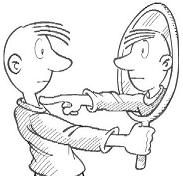 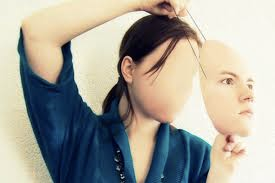